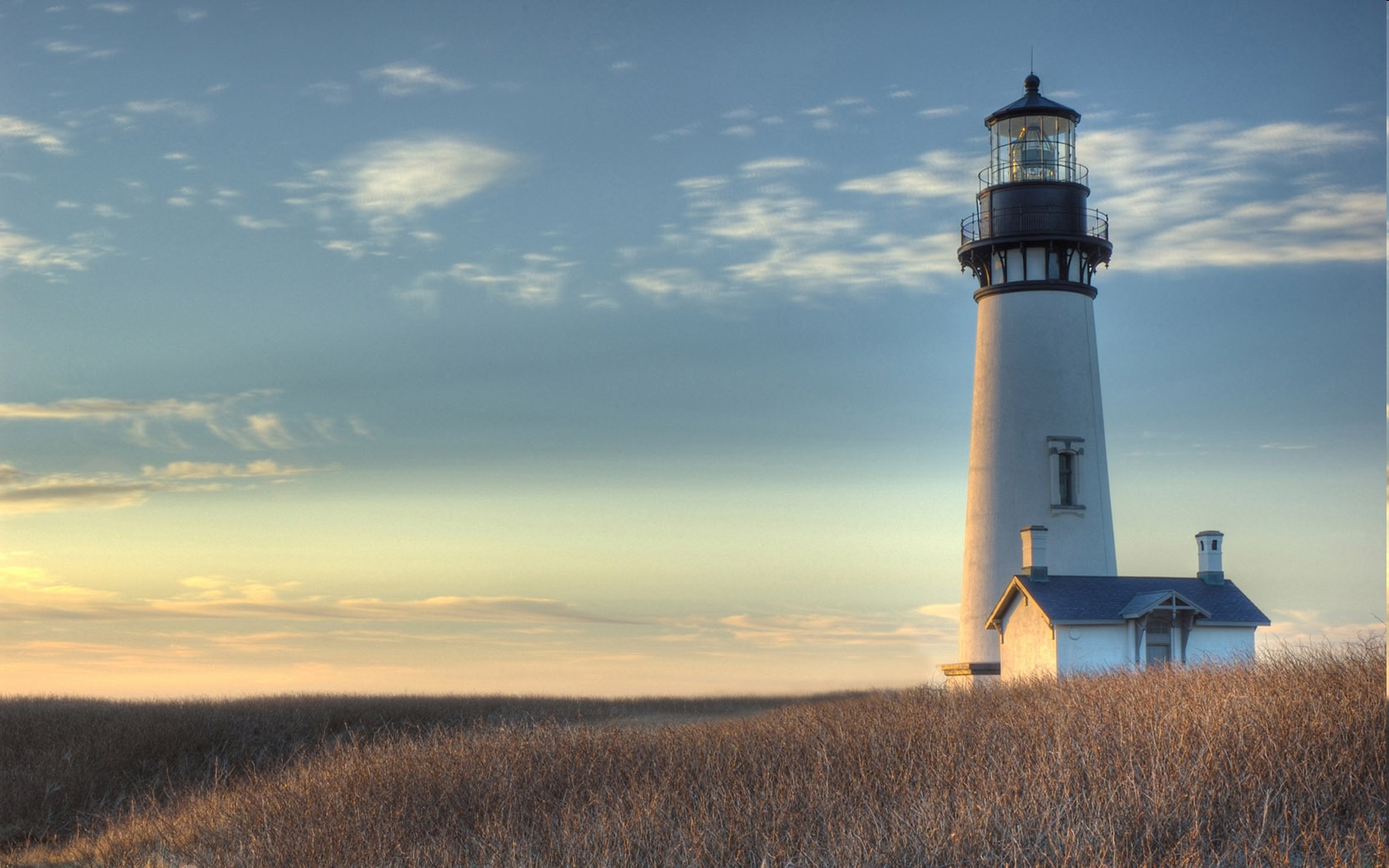 Chestnut Street Baptist Church
Welcome
Pastor Frank R. JohnsonAssociate Pastor Jeremy Johnson
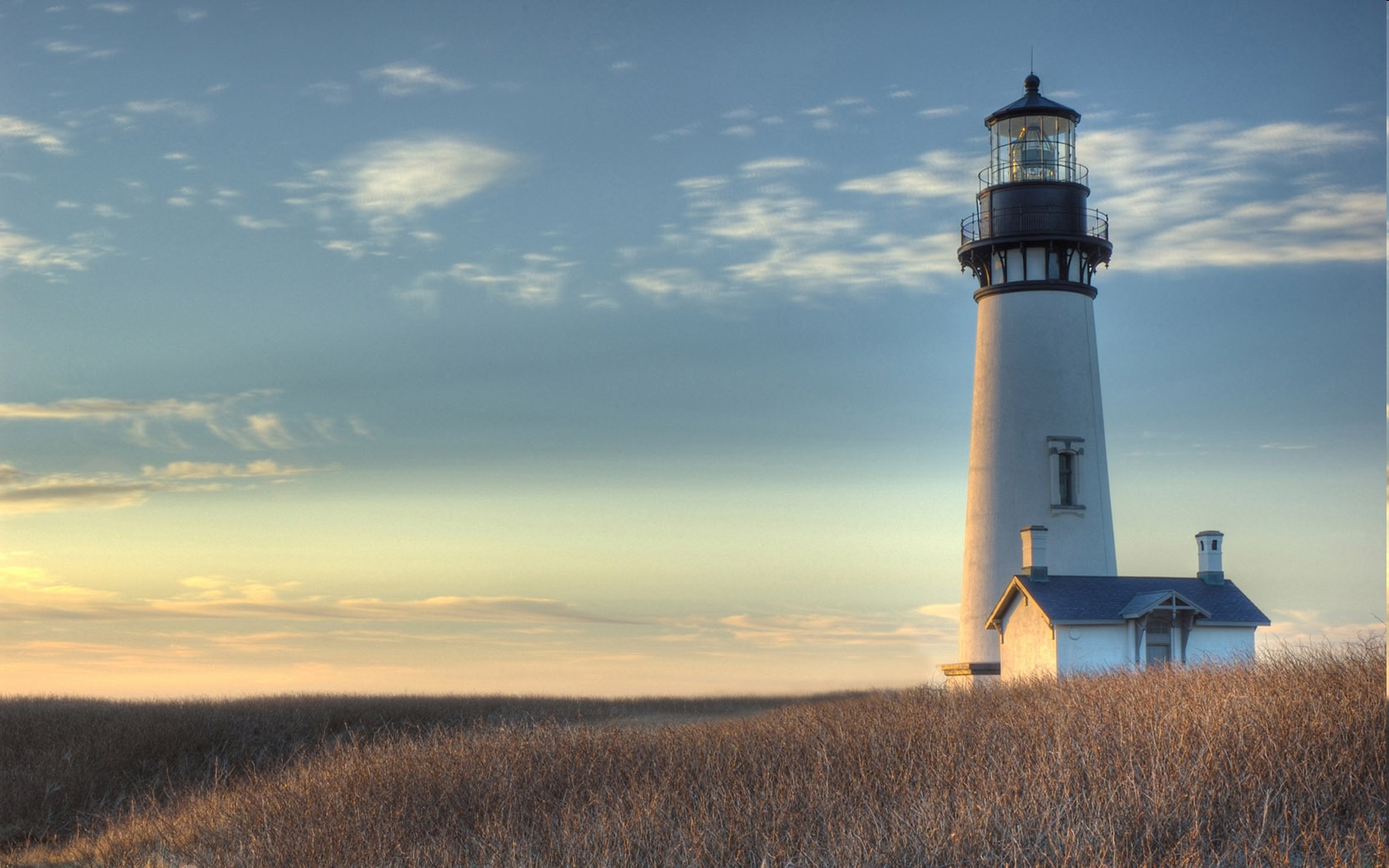 WELCOME
GUESTS!
If you are our guest today, please find a Welcome Slip in a chair-back, fill it out, and drop it into the offering box in the foyer. More info at www.csbcfamily.com!
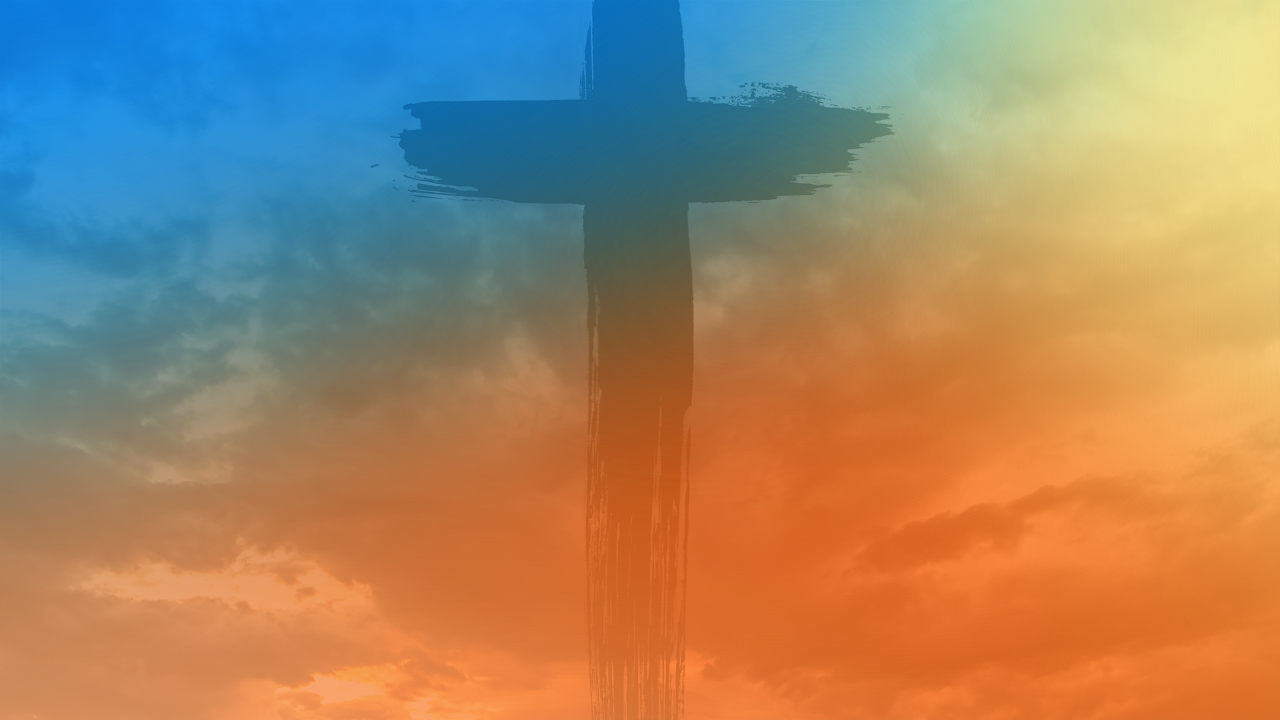 Serving this week
Duty Deacon: David Drews
Counters: Meg Mano, Holly Hutchinsen
Nursery: Chris & Susan Cutlip, Natalie Johnson
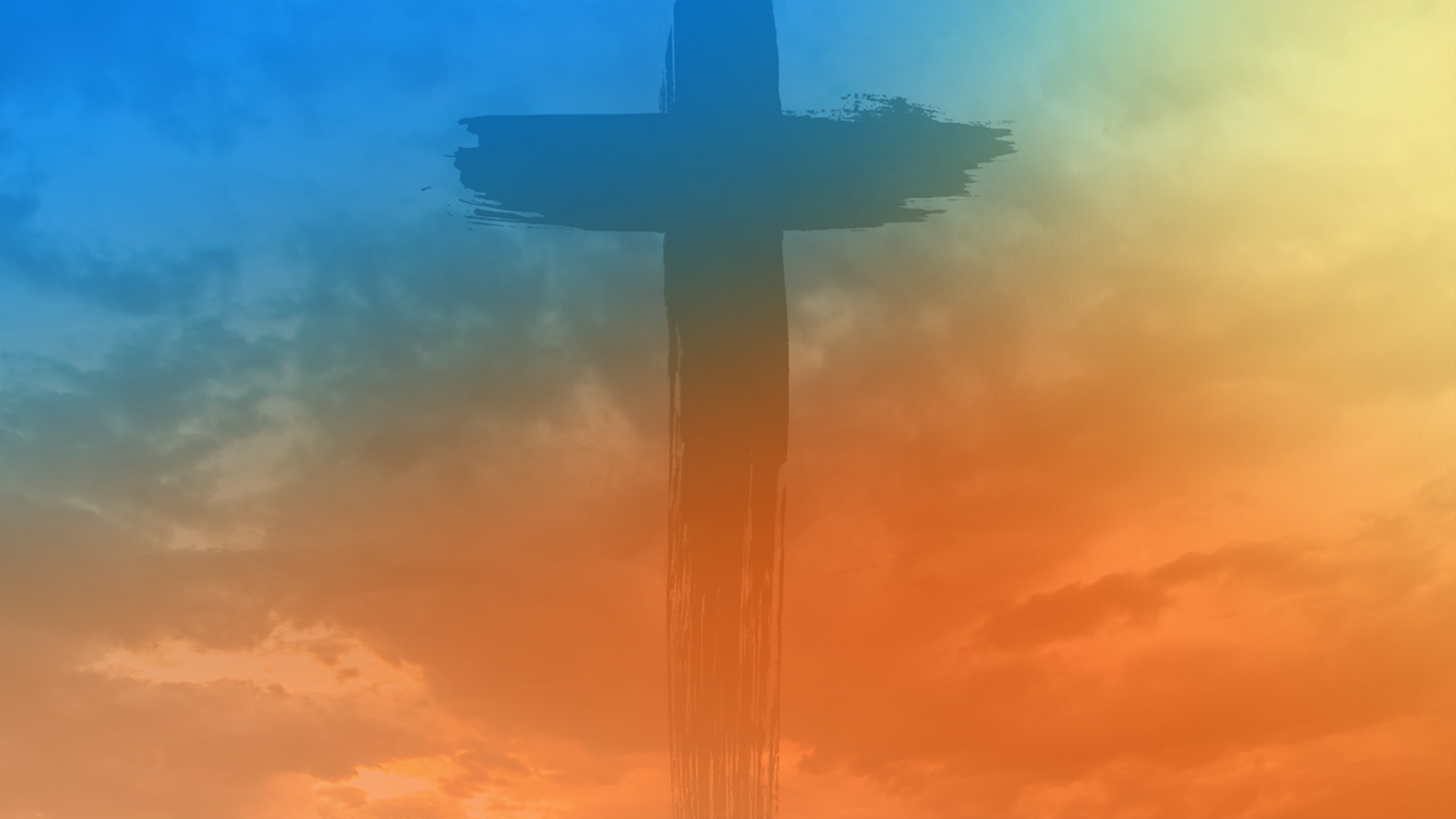 Wednesdays 				6:30 p.m.
Prayer Group
Cornerstone Kid’s Club
Ignition (Youth Group)
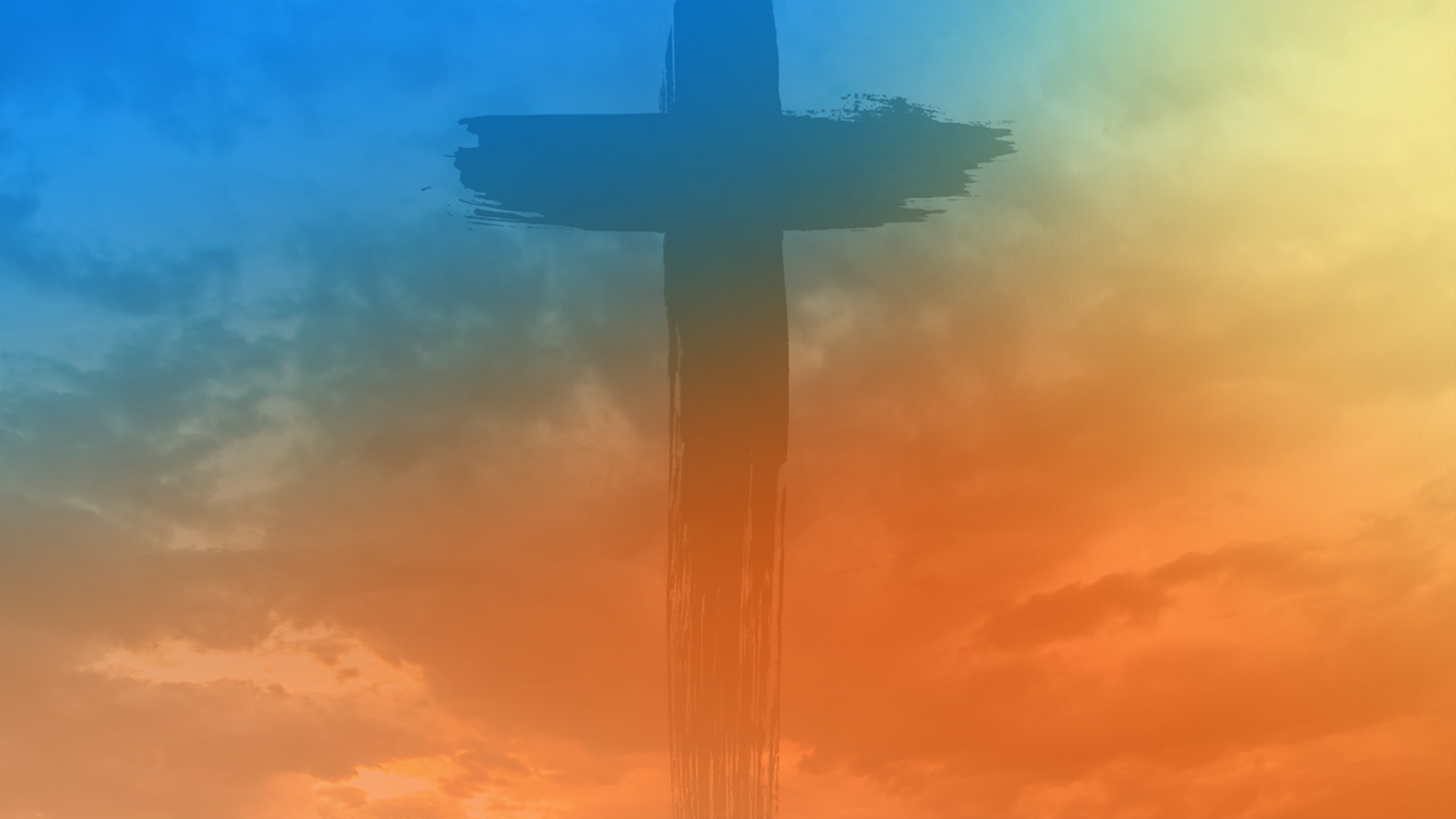 Thursdays 			6:00 p.m.
Crosswalk (Collegiate Students & Young Adults)
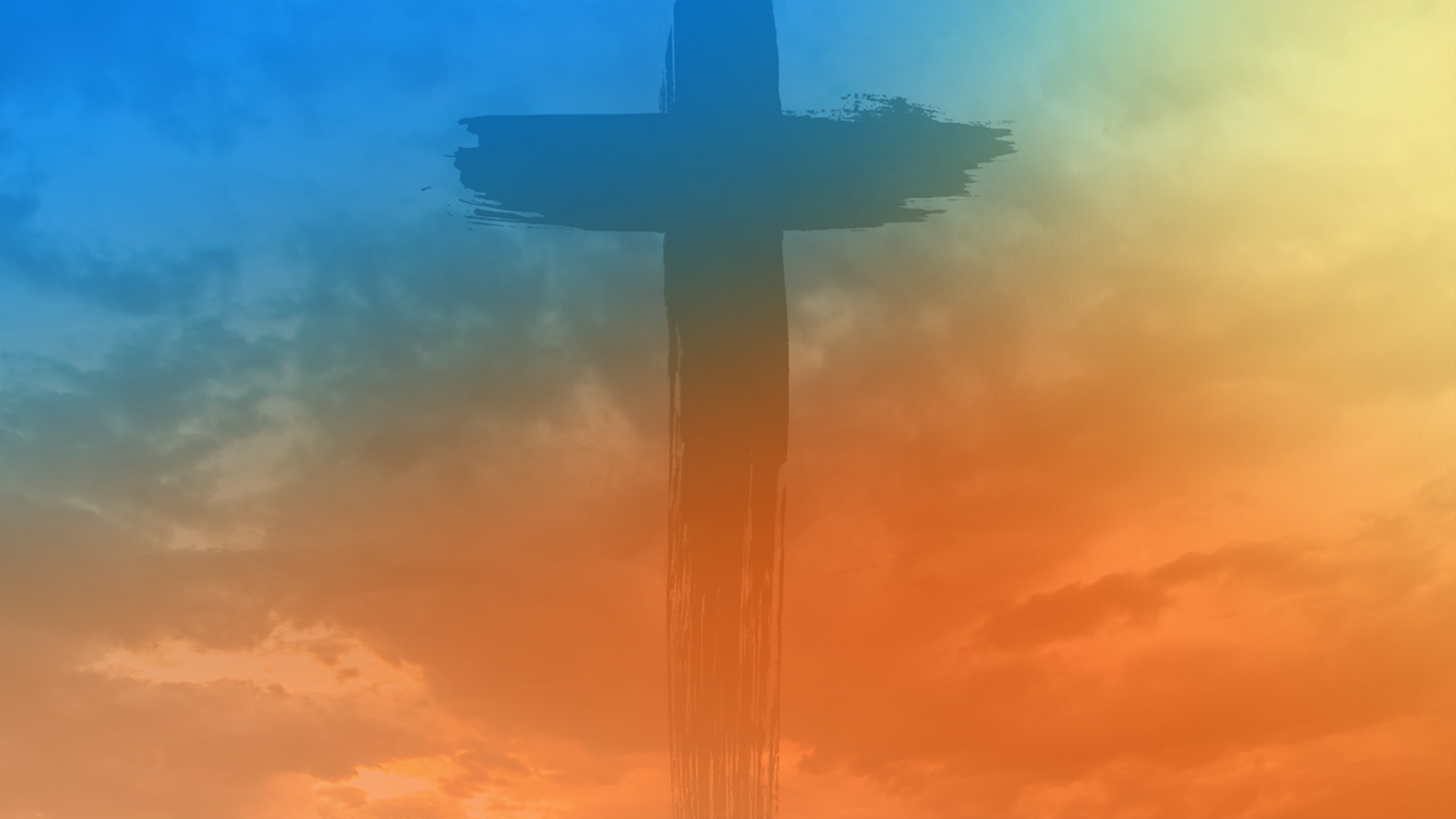 Keep on Praying!
If you would like to receive PrayerNet Today emails, send us a request at prayer@csbcfamily.com.
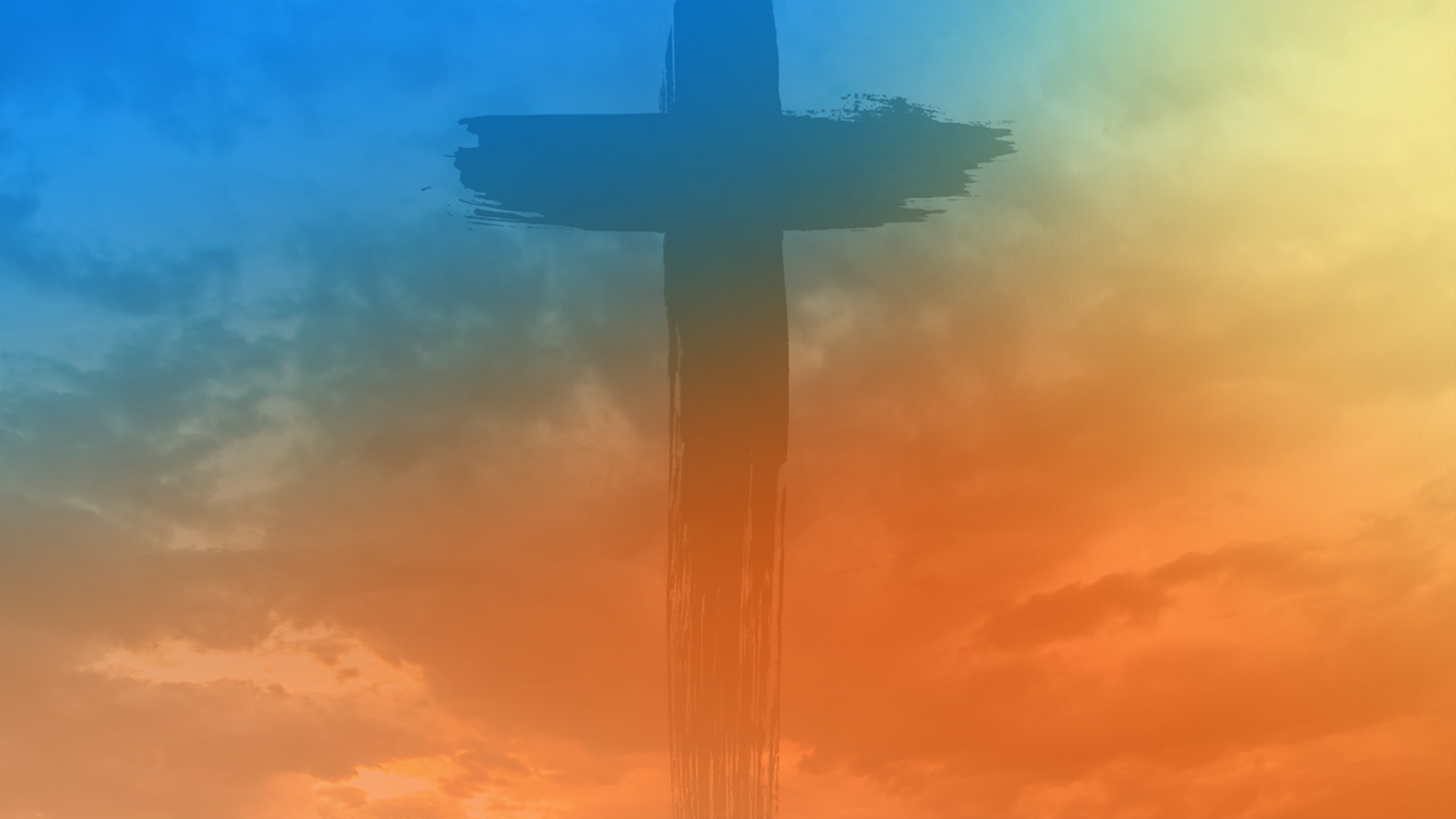 Giving Options
Thank you for supporting this ministry!

Mail: 609 N. Chestnut St. Ellensburg, 98926

Online: www.csbcfamily.com

In Person: Offering Box in lobby
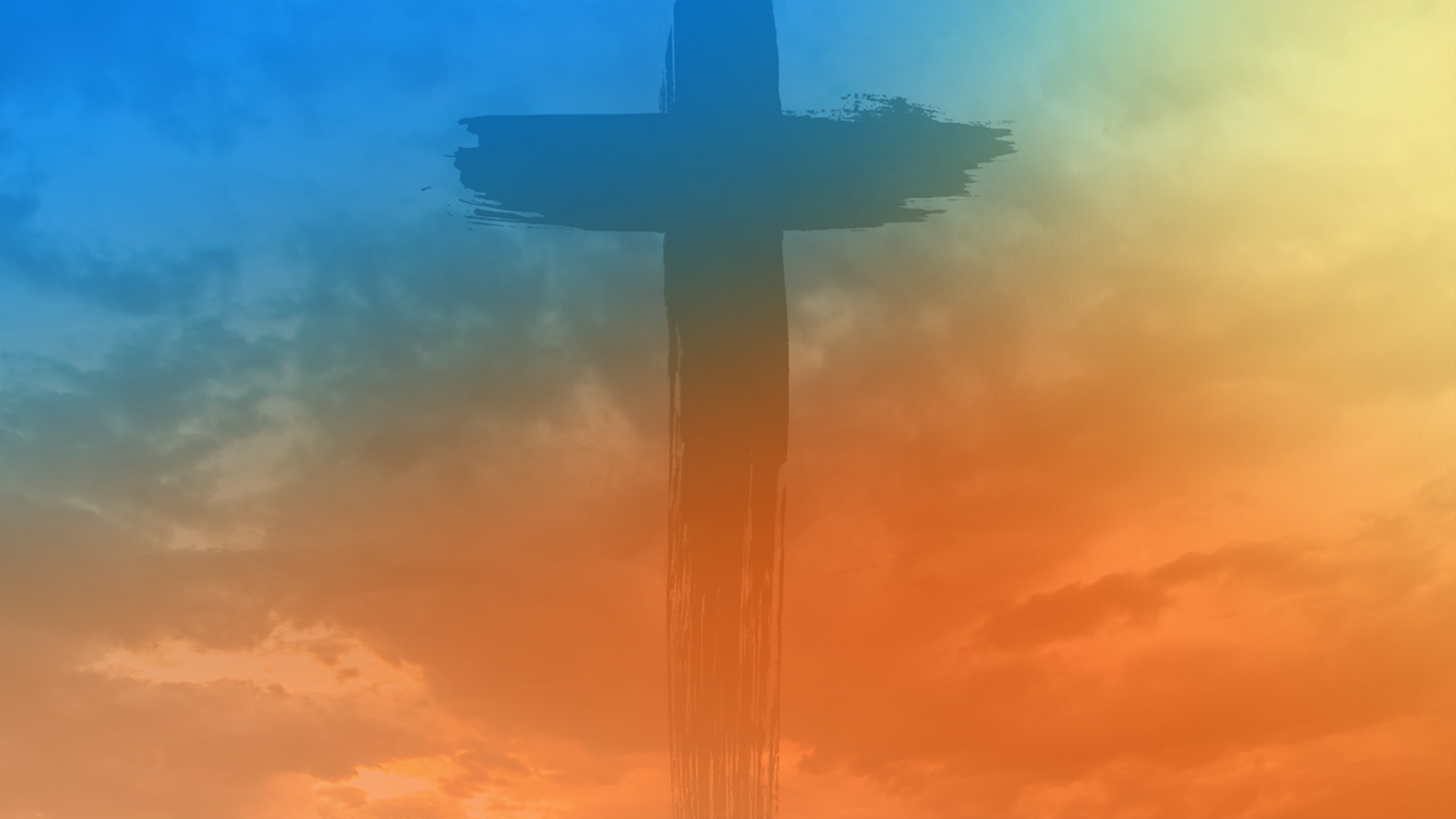 Hearing Assistance Devices  available in the Media Booth at the back of the balcony.
Please stop by the booth 10 minutes before worship service begins to check one out.
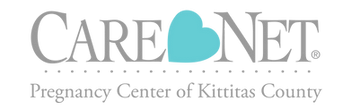 Baby Bottle Campaign
Pick up a baby bottle 
Fill with loose change 
Return by Father’s Day.
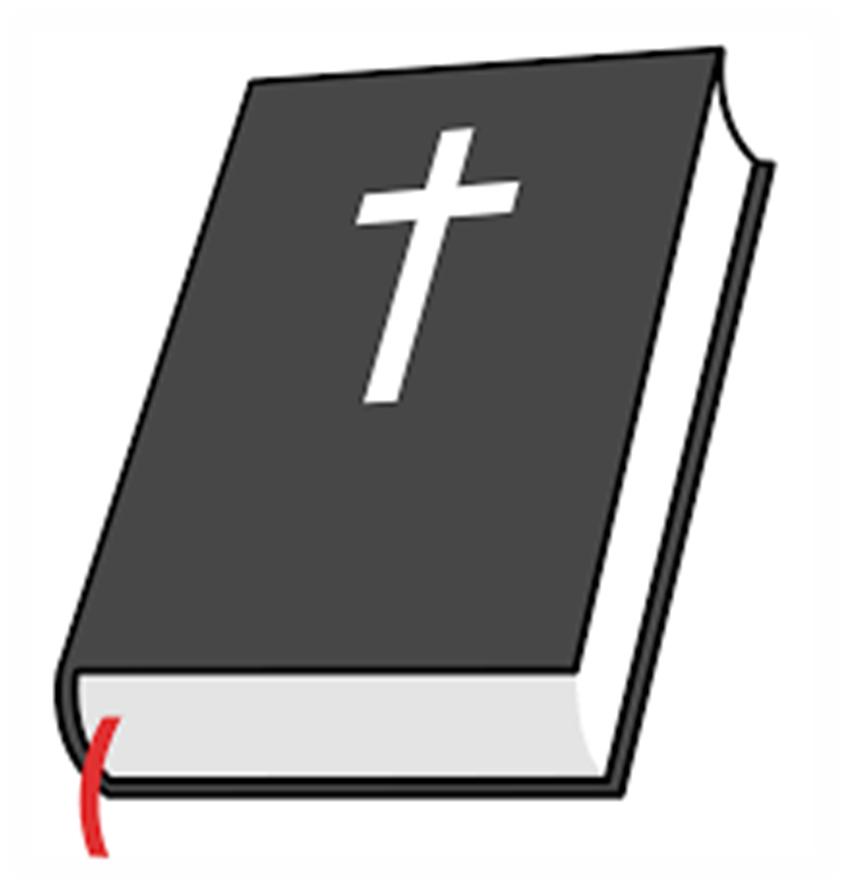 May Bible Readers ClubTonight, Sun. June 4, 6 p.m.June Guides available.
New Office Hours and Ministry Assistant
Men’s Breakfast Saturday, June 10, 8 a.m.
Baby Shower for  McKayla Macgruder
Ladies are invited to attend at Mountain View Park on Saturday, June 10, 2:00 p.m.
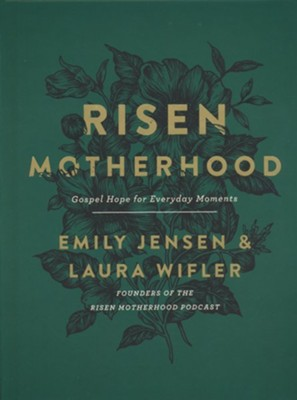 Women’s Ministry Events
Women's Summer Book Club
Starting Thursday, June 15, at 7:30 p.m. at Lydia's house. 
Sign up with Lydia!
Sunday, June 25, 6:00 p.m.
Lawn-mowing Helpers
Have a few days to spare?
Help keep the church lawn mowed!
Sign up in the foyer after service.
Ashley Callan
	Ellensburg High School 
Kori Evans
	Ellensburg High School
Wesley Martin
	Kittitas High School 
Abi Powell
	Othello High School
Ronny Weya
	Central Washington University
Ayla Woods
	Central Washington University
Baylee Hollar
	University of North Dakota
Lacey Myers
	Gateway Seminary
Congratulations  Graduates!
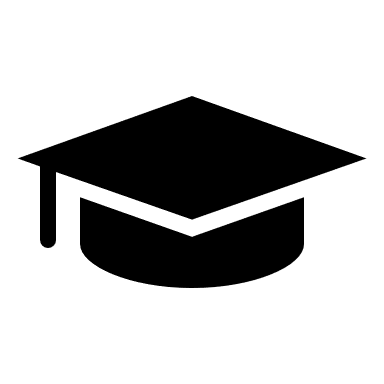 Fidelity Month
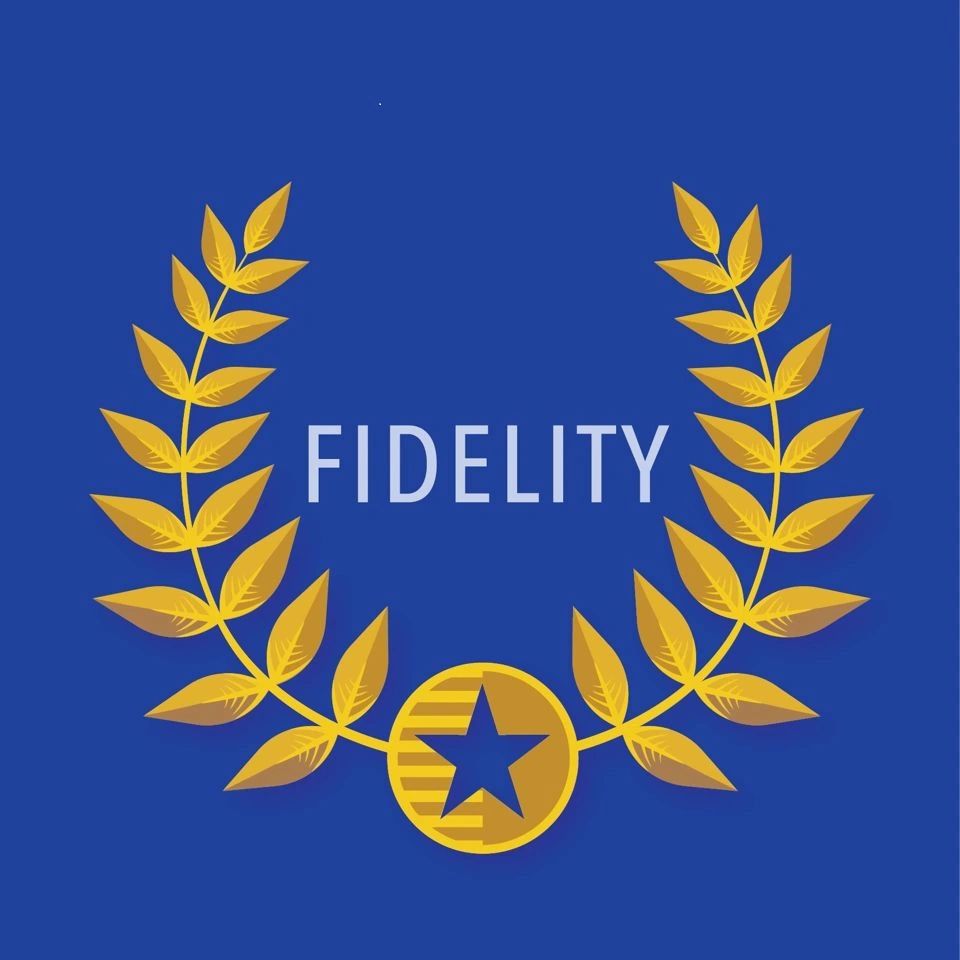 www.fidelitymonth.com